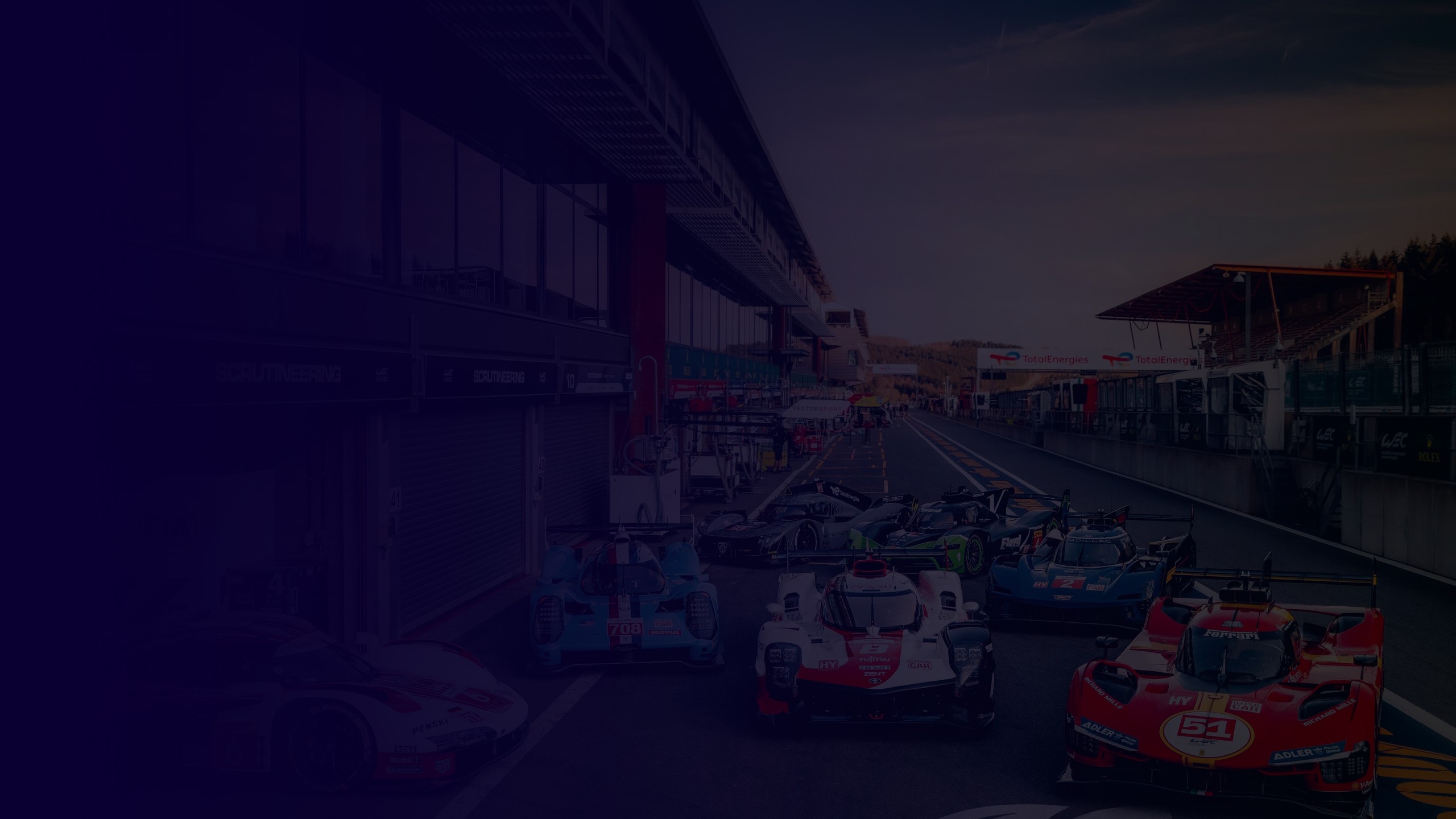 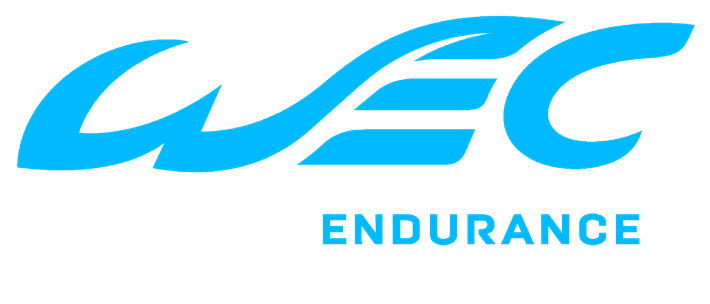 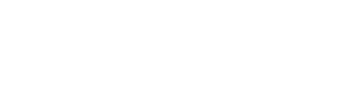 TV DISTRIBUTION:
24 Hours of LeMans
15-16 th
JUNE  2 0 2 4
1 6: 0 0	–	16 : 0 0	L O C A L	T I M E
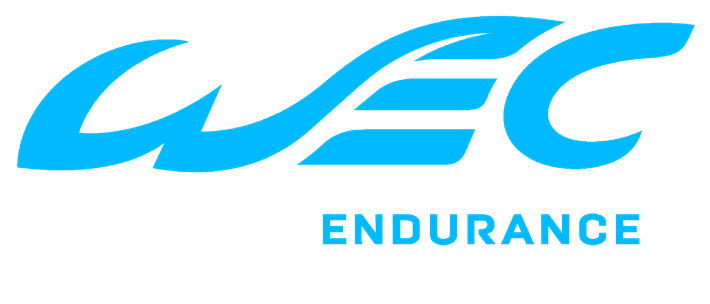 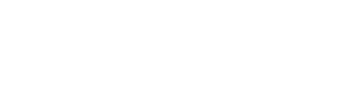 FIA WEC 2024
Broadcast Partners
Pan-Europe;
Pan-Asia-Pacifict
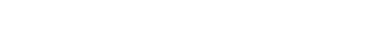 France, MENA,
Africa, Pan-Asia-
Pacific, Americas
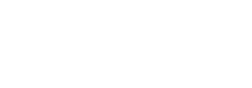 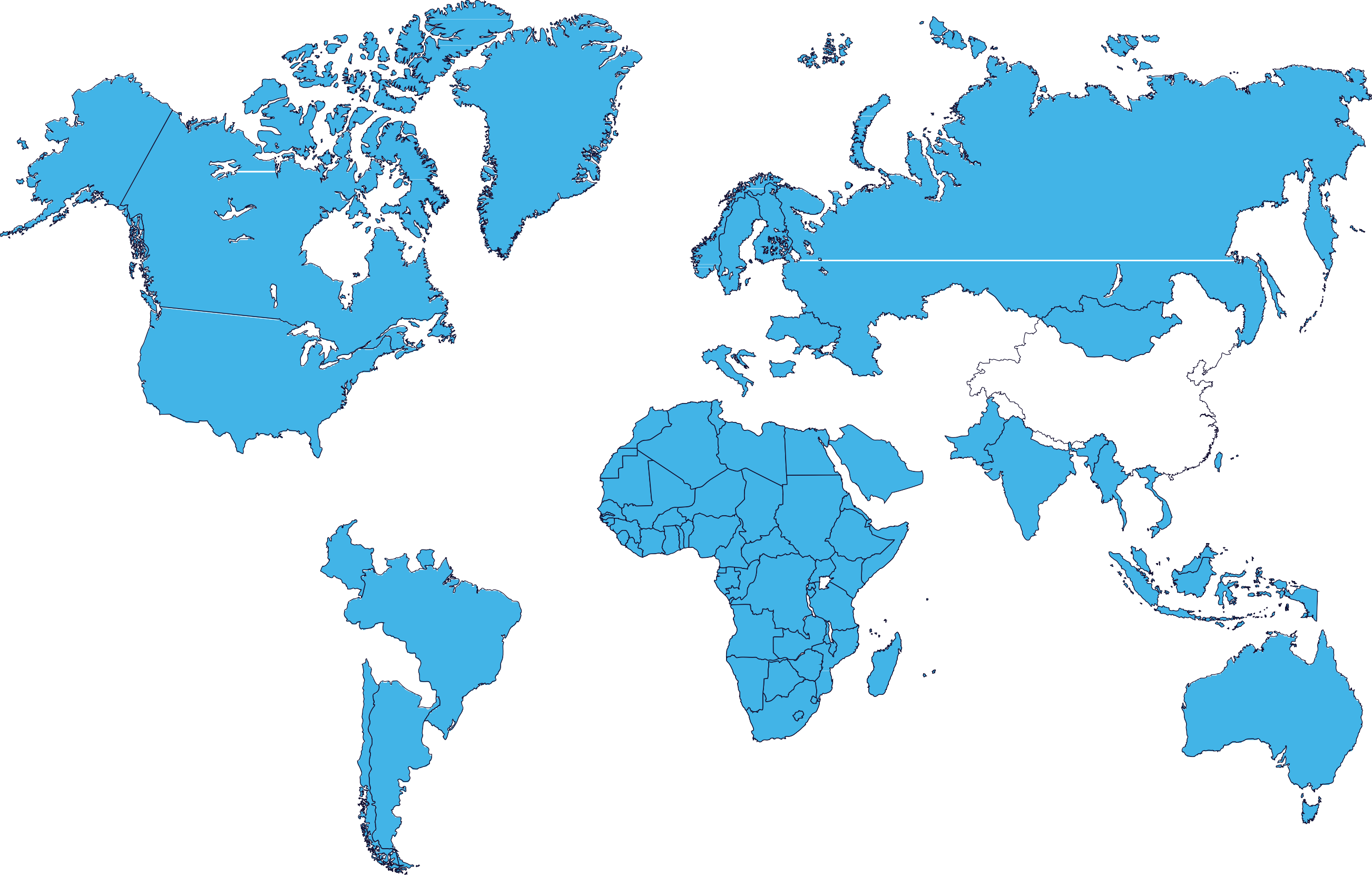 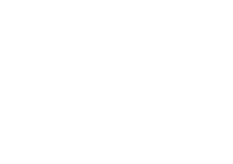 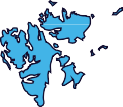 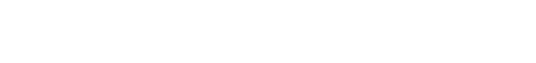 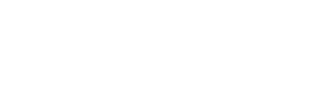 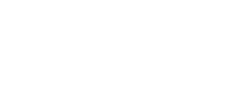 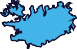 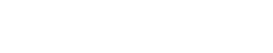 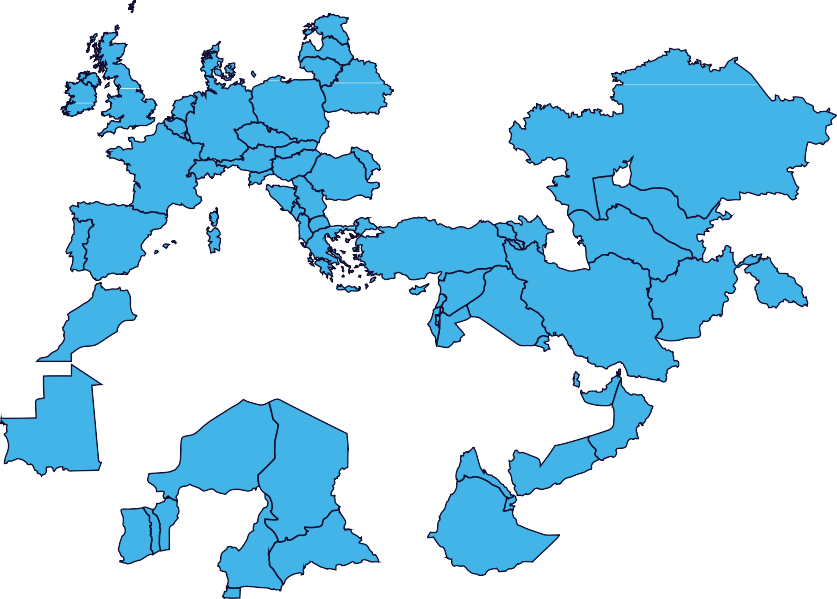 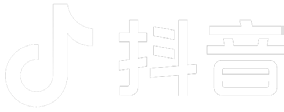 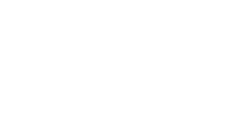 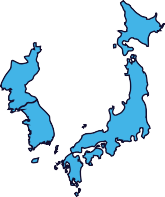 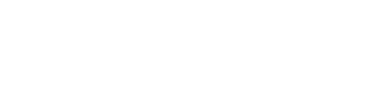 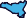 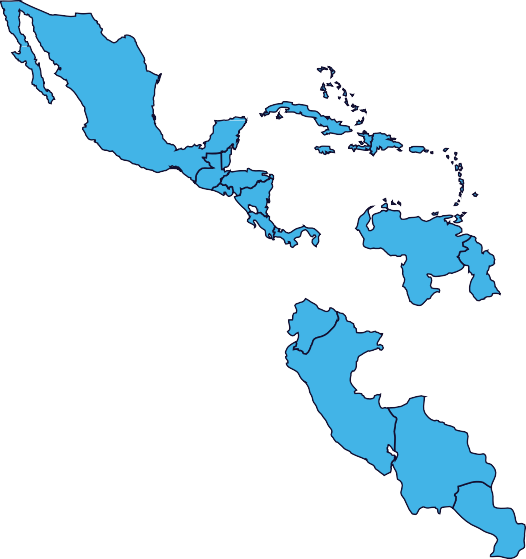 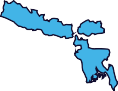 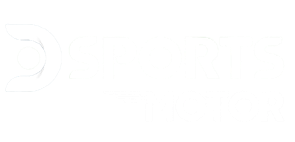 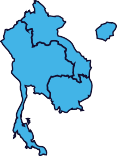 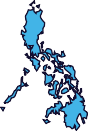 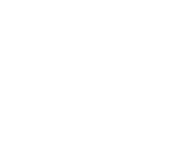 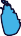 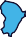 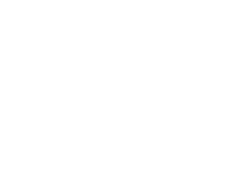 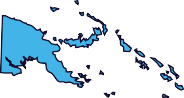 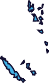 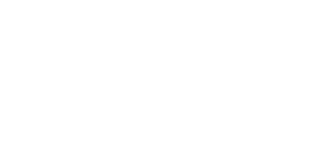 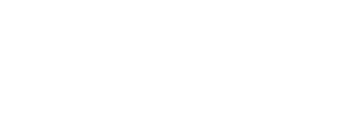 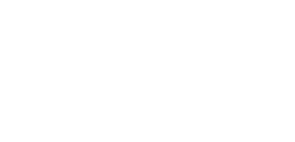 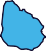 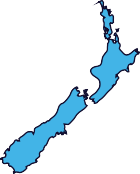 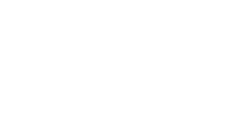 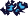 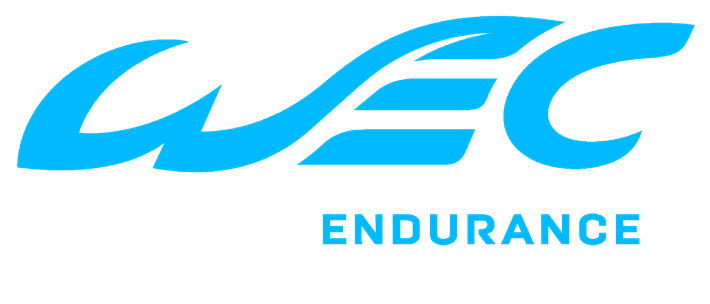 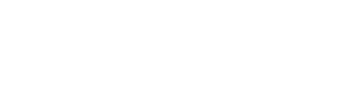 FIA WEC 2024
Broadcast Partners
Pan-Europe;
Pan-Asia-Pacifict
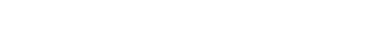 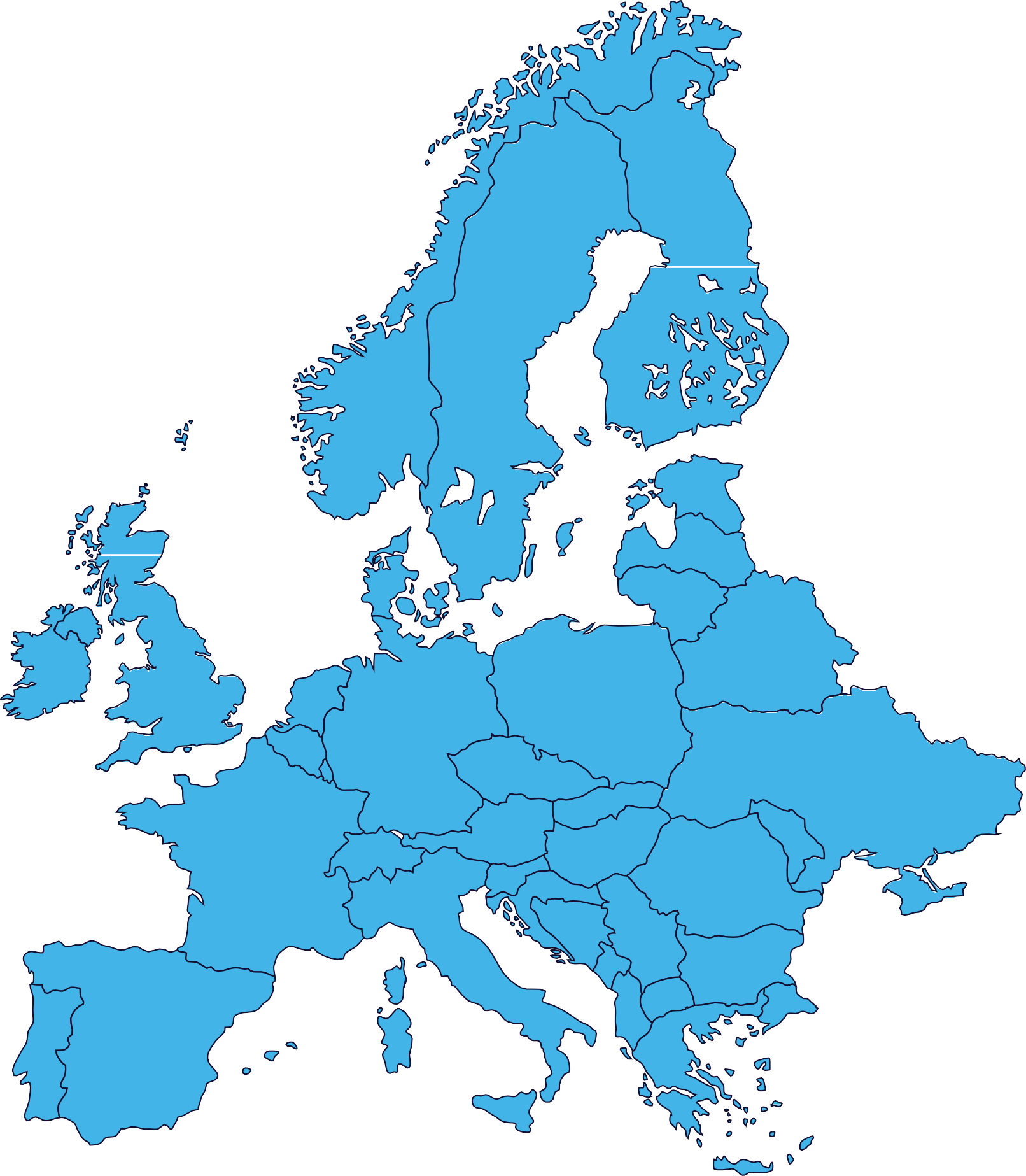 France, MENA,
Africa, Pan-Asia-
Pacific, Americas
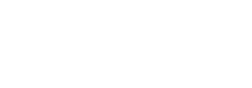 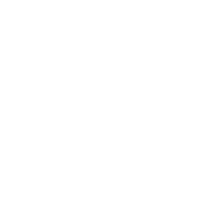 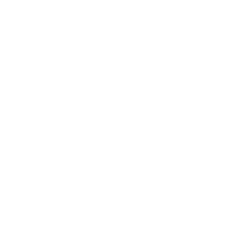 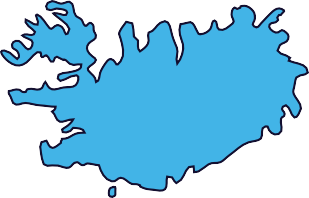 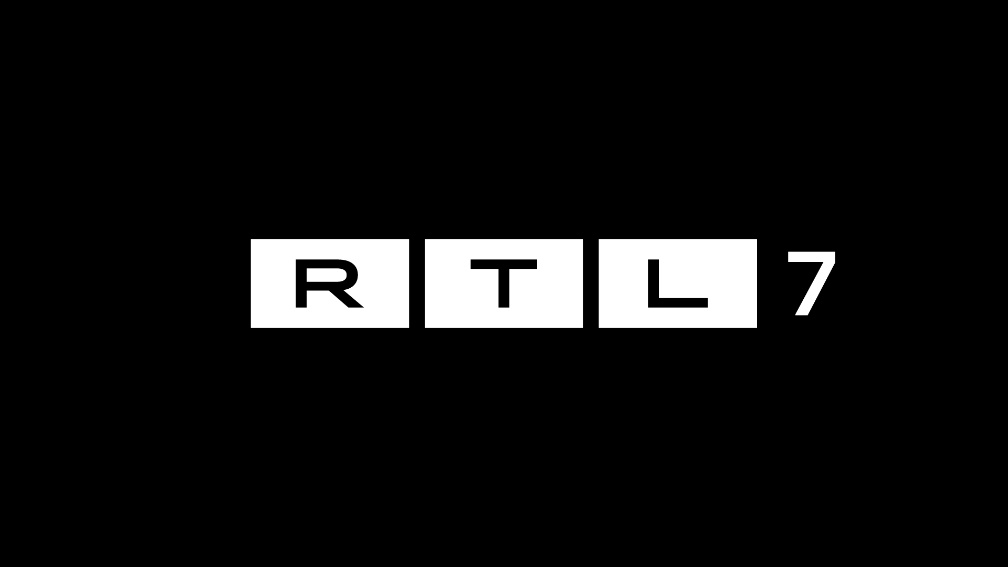 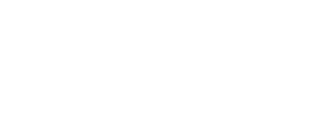 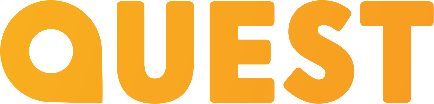 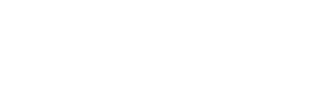 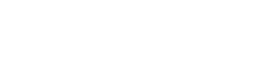 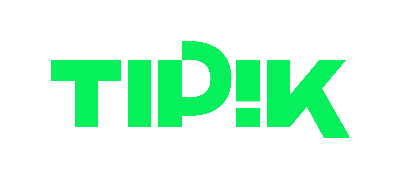 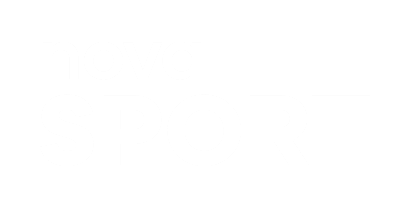 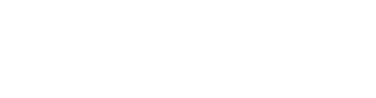 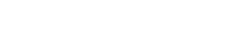 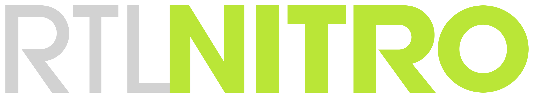 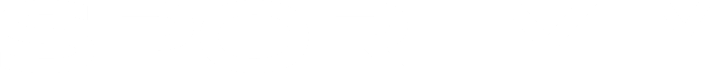 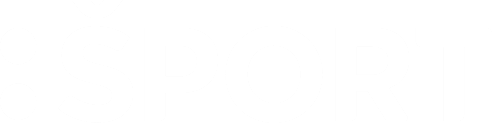 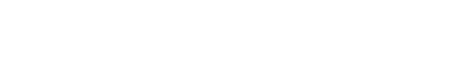 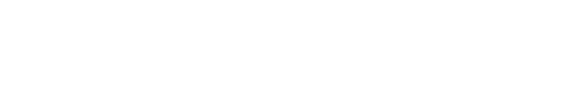 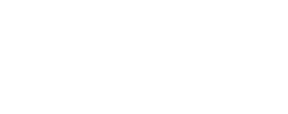 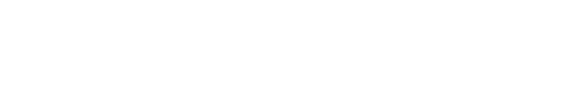 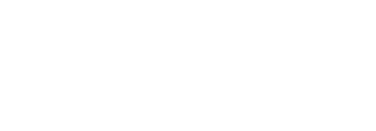 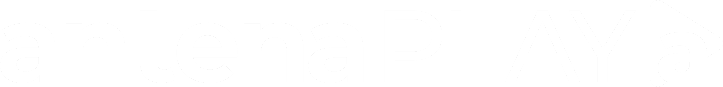 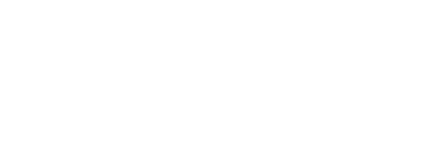 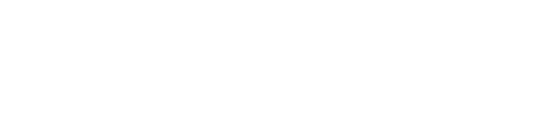 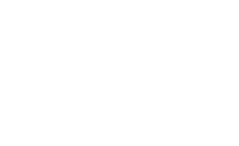 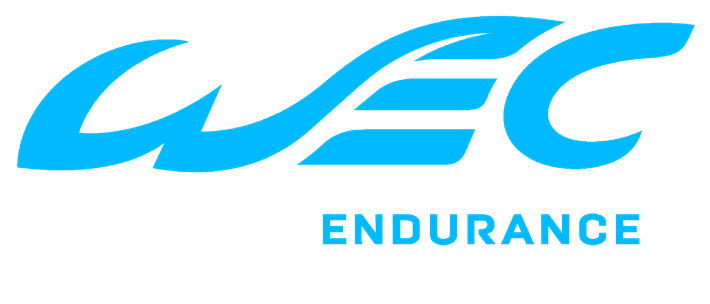 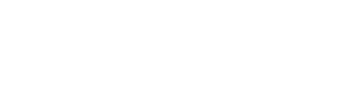 European Broadcasters - LIVE | Rerun | Delayed
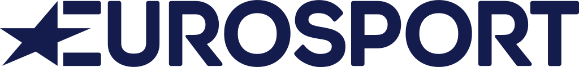 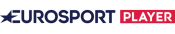 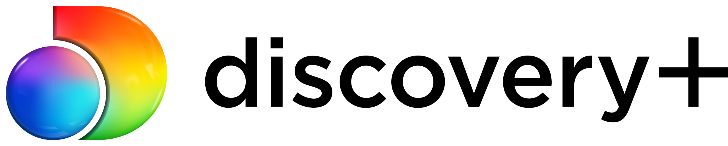 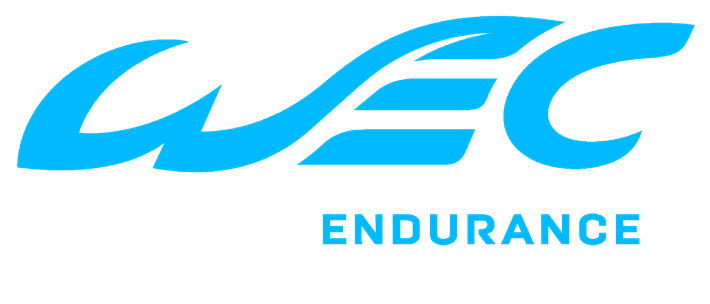 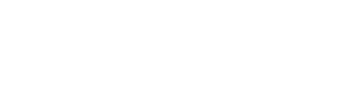 European Broadcasters - LIVE | Rerun | Delayed
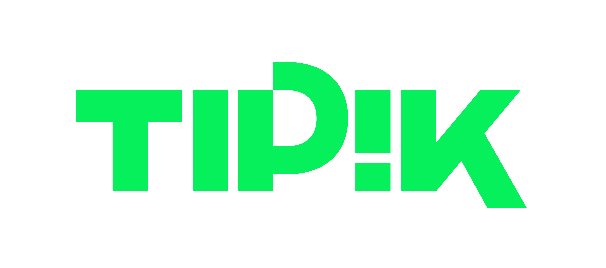 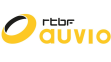 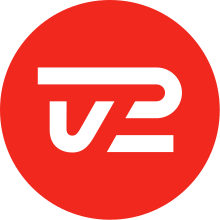 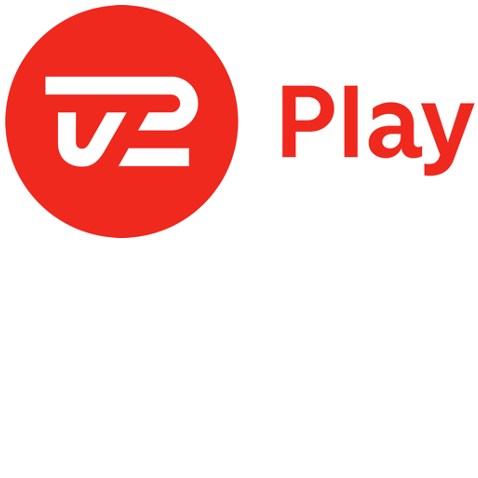 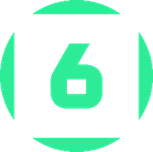 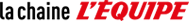 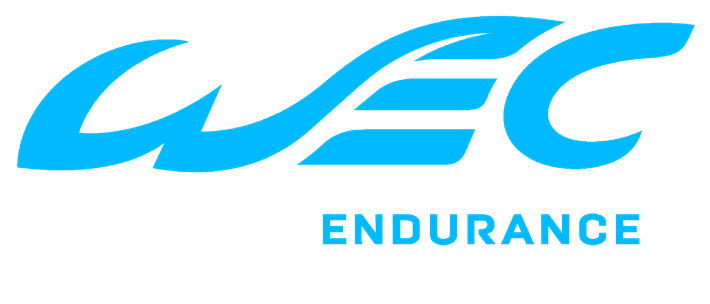 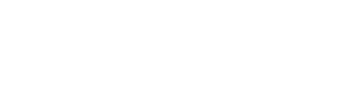 European Broadcasters - LIVE | Rerun | Delayed
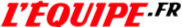 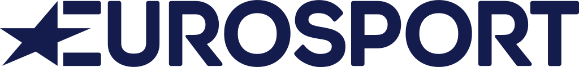 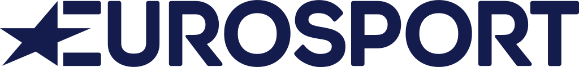 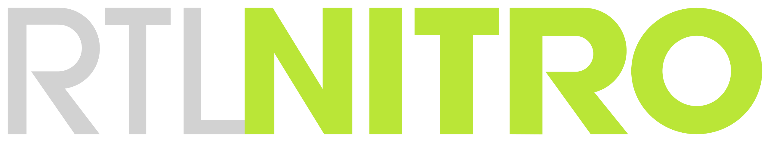 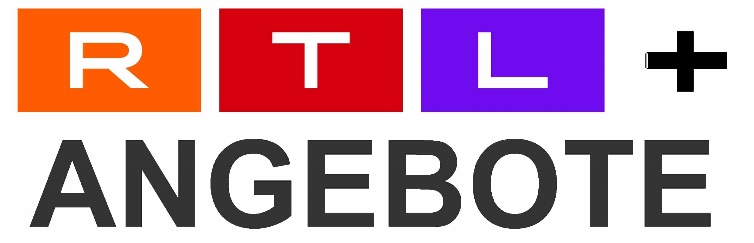 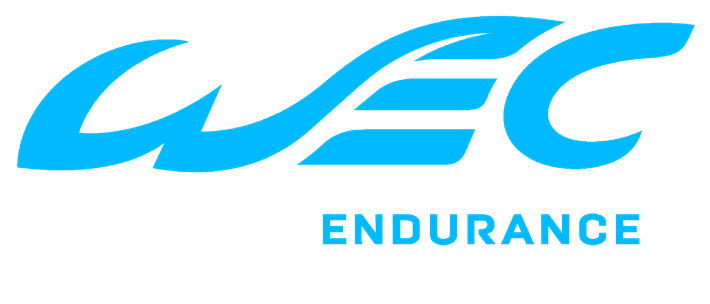 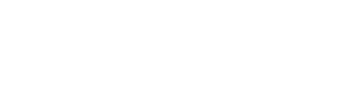 European Broadcasters - LIVE | Rerun | Delayed
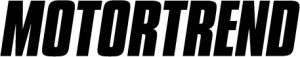 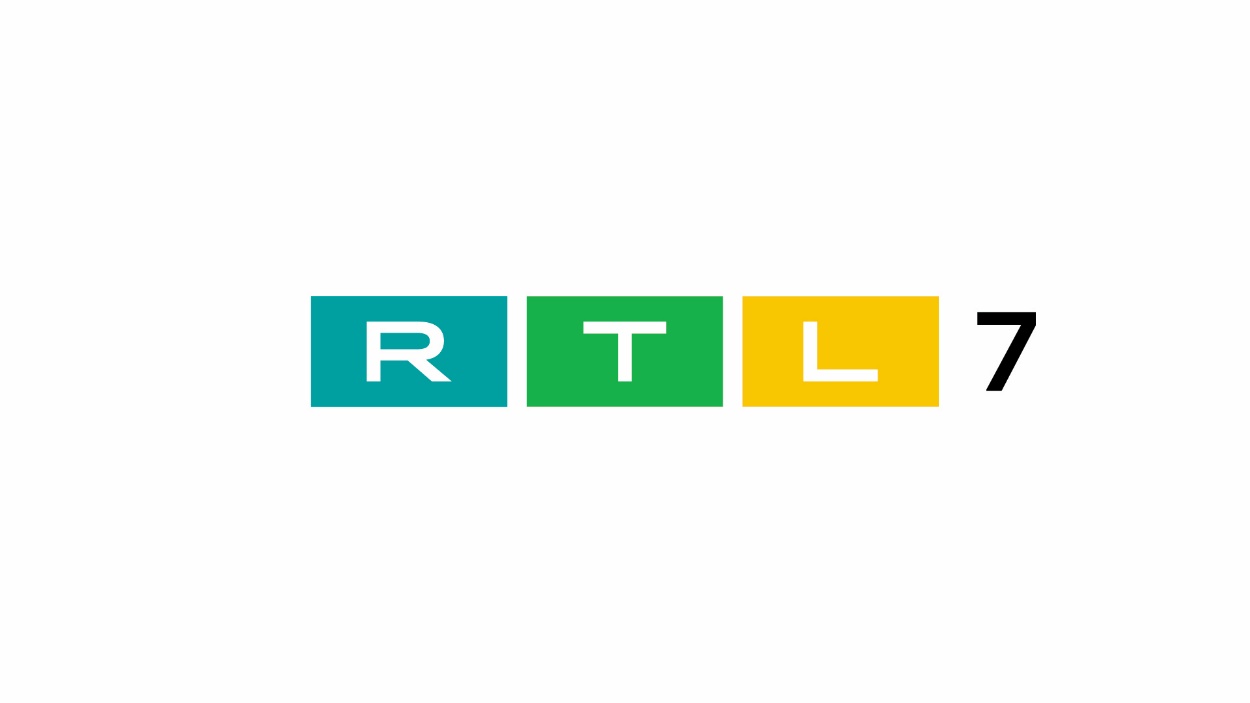 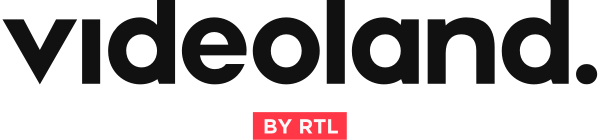 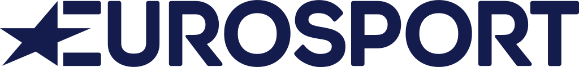 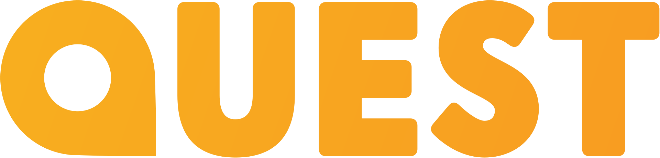 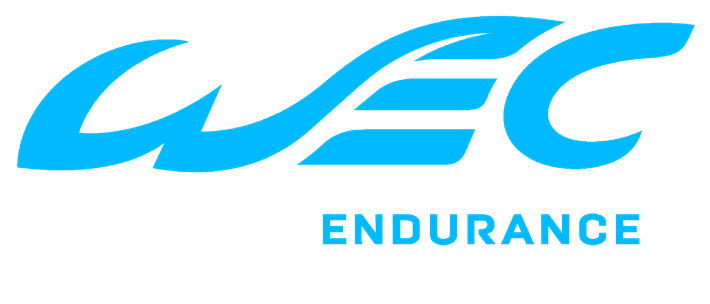 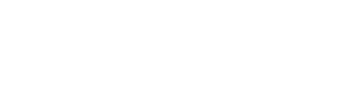 European Broadcasters - LIVE | Rerun | Delayed
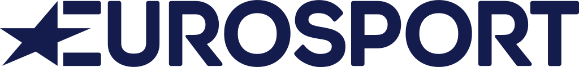 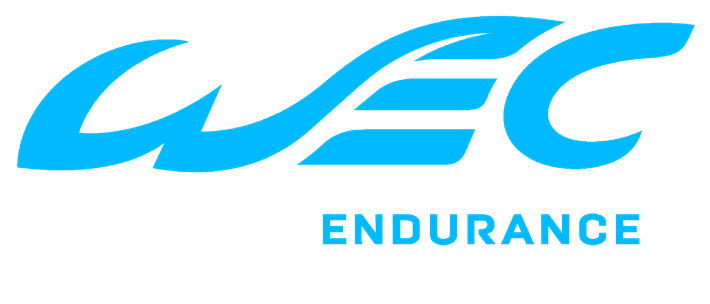 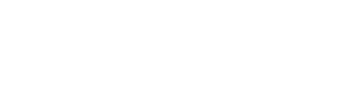 Americas Broadcasters - LIVE | Rerun | Delayed
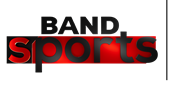 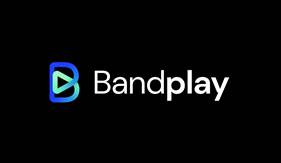 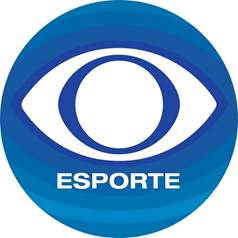 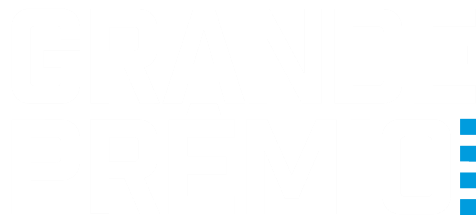 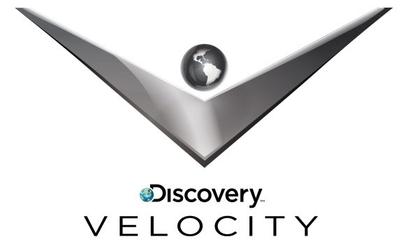 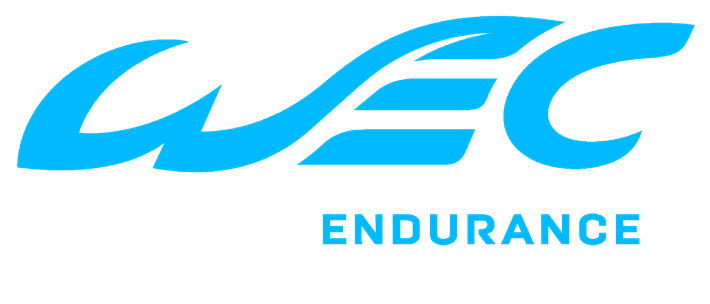 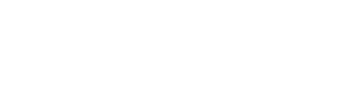 Americas Broadcasters - LIVE | Rerun | Delayed
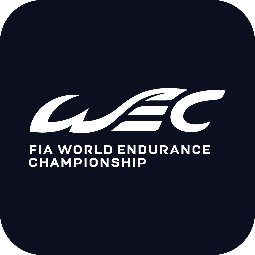 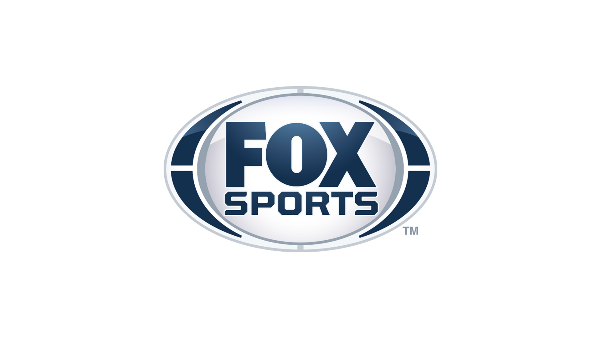 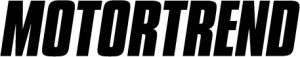 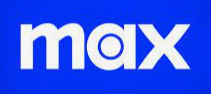 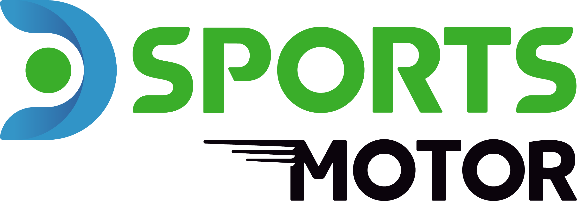 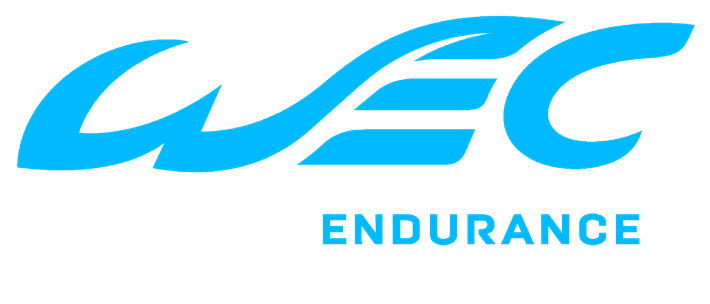 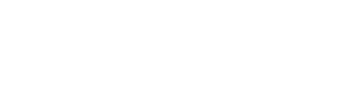 Asia-Pacific Broadcasters - LIVE | Rerun | Delayed
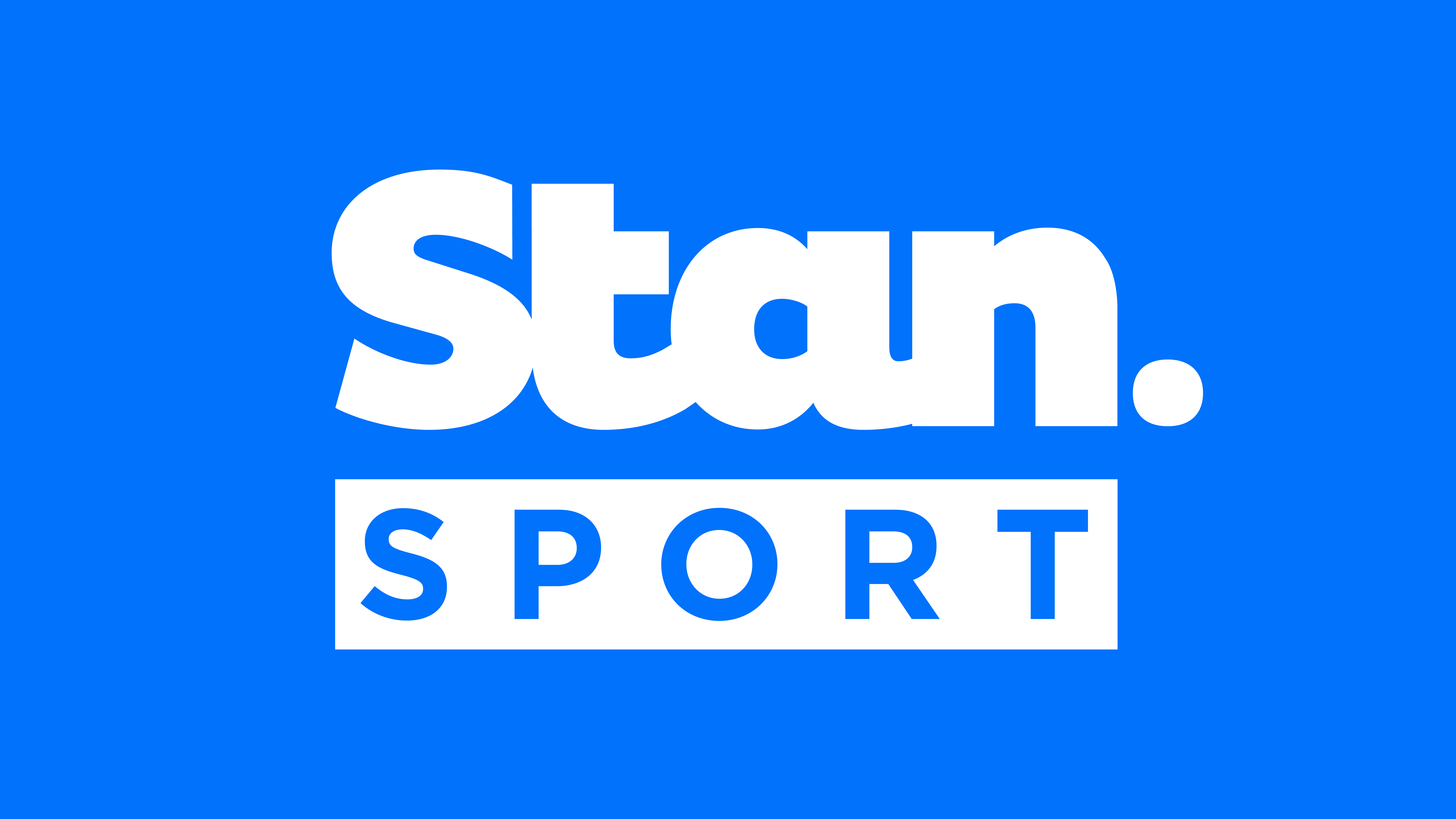 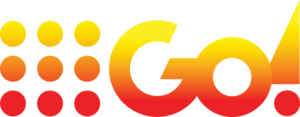 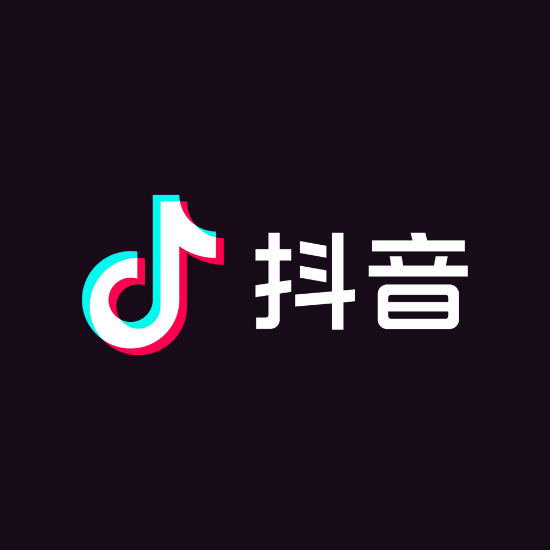 Douyin
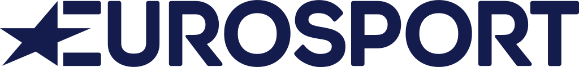 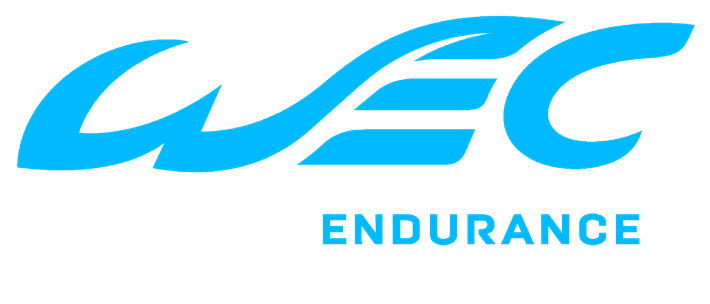 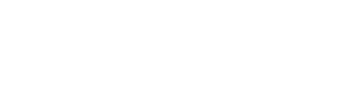 Asia-Pacific Broadcasters - LIVE | Rerun | Delayed
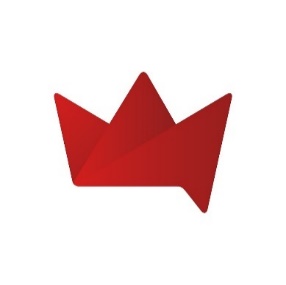 Kuy Entertainment
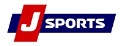 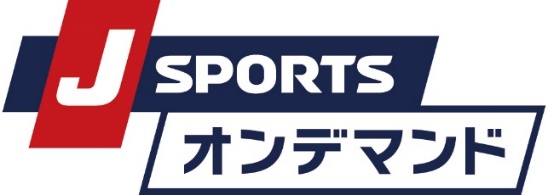 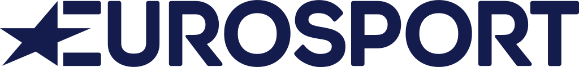 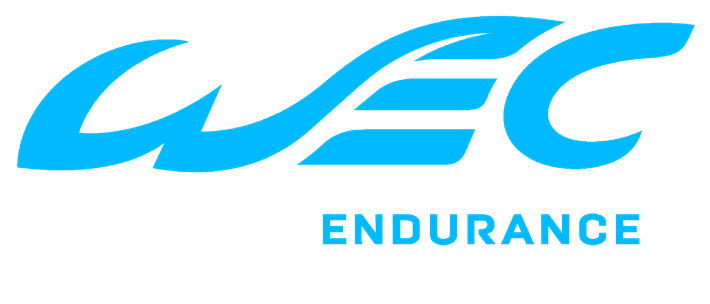 Pan-African, MENA and Other Broadcasters -LIVE | Rerun | Delayed
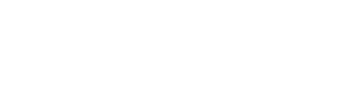 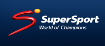 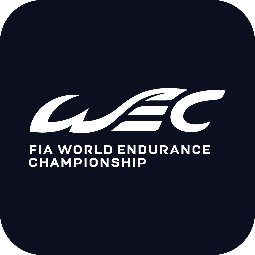 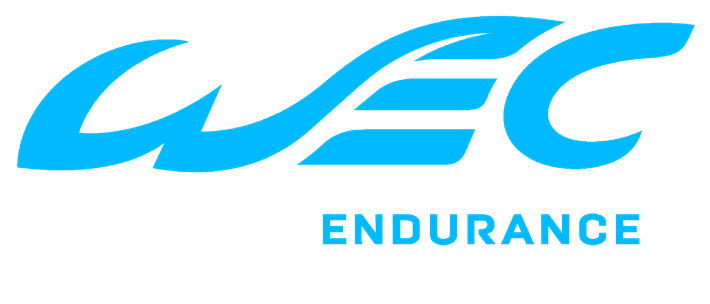 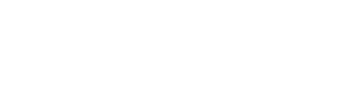 European Broadcasters – HL | News
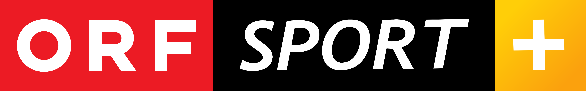 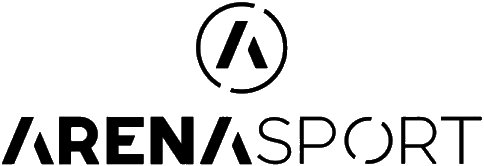 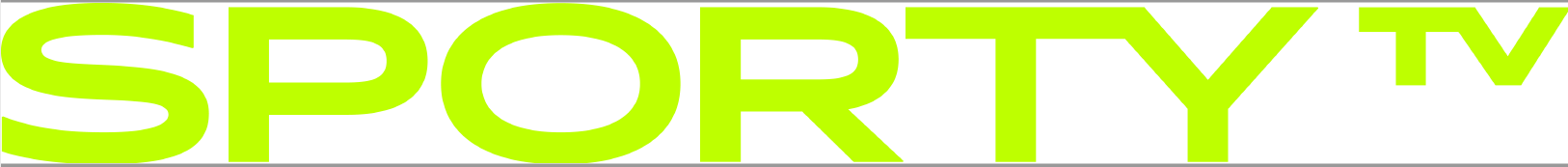 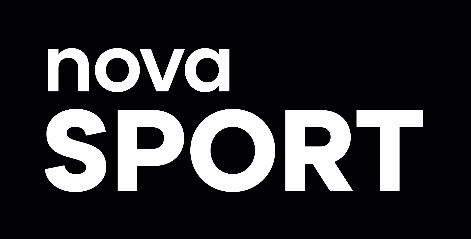 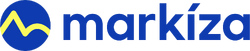 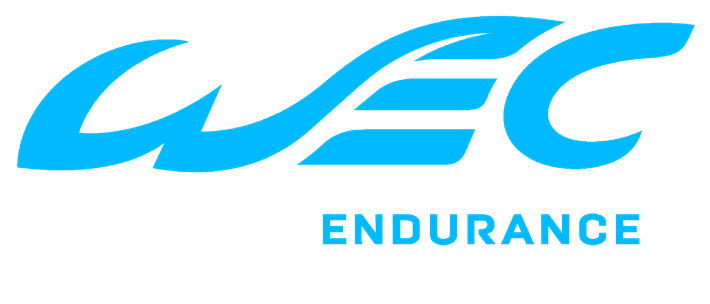 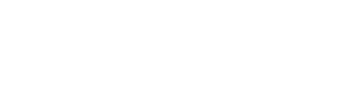 European Broadcasters – HL | News
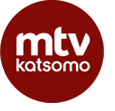 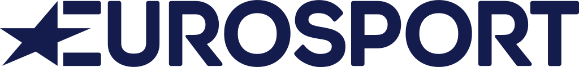 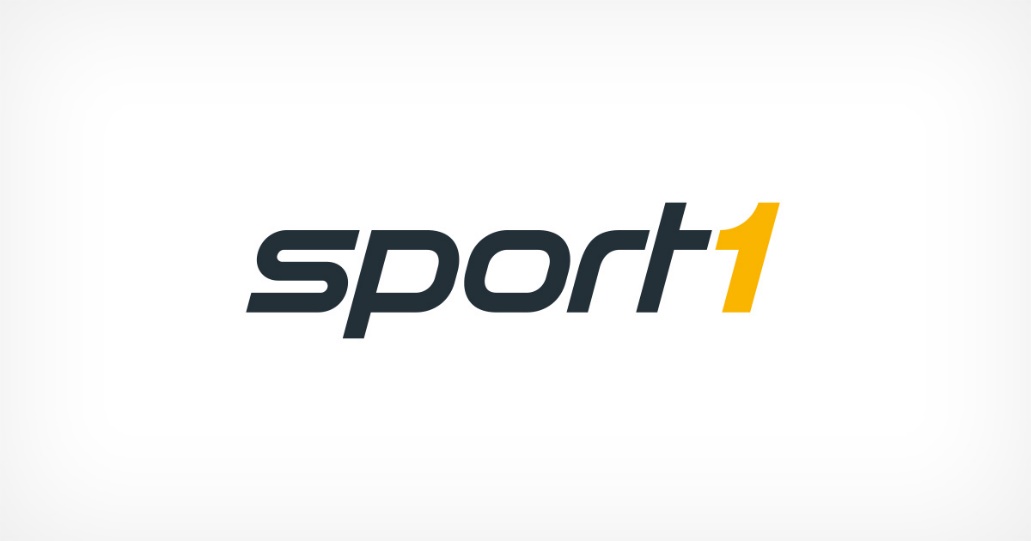 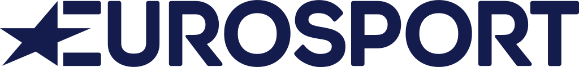 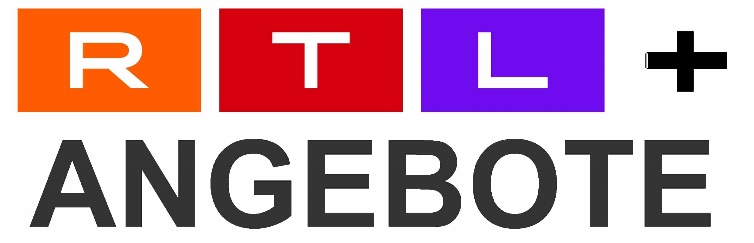 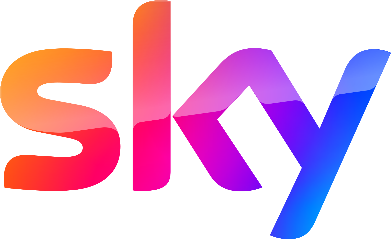 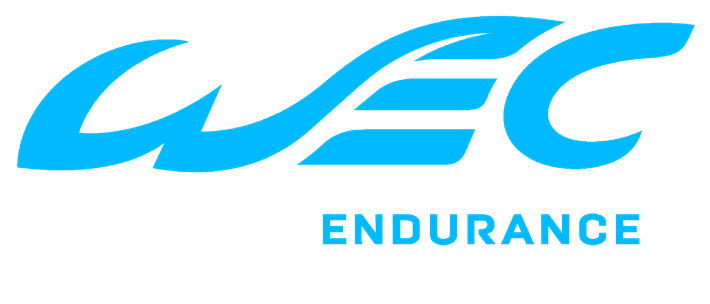 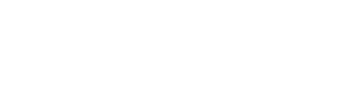 European Broadcasters – HL | News
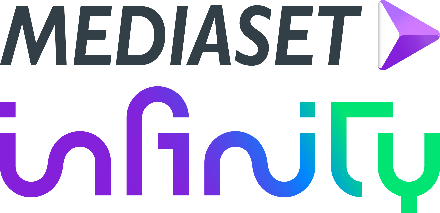 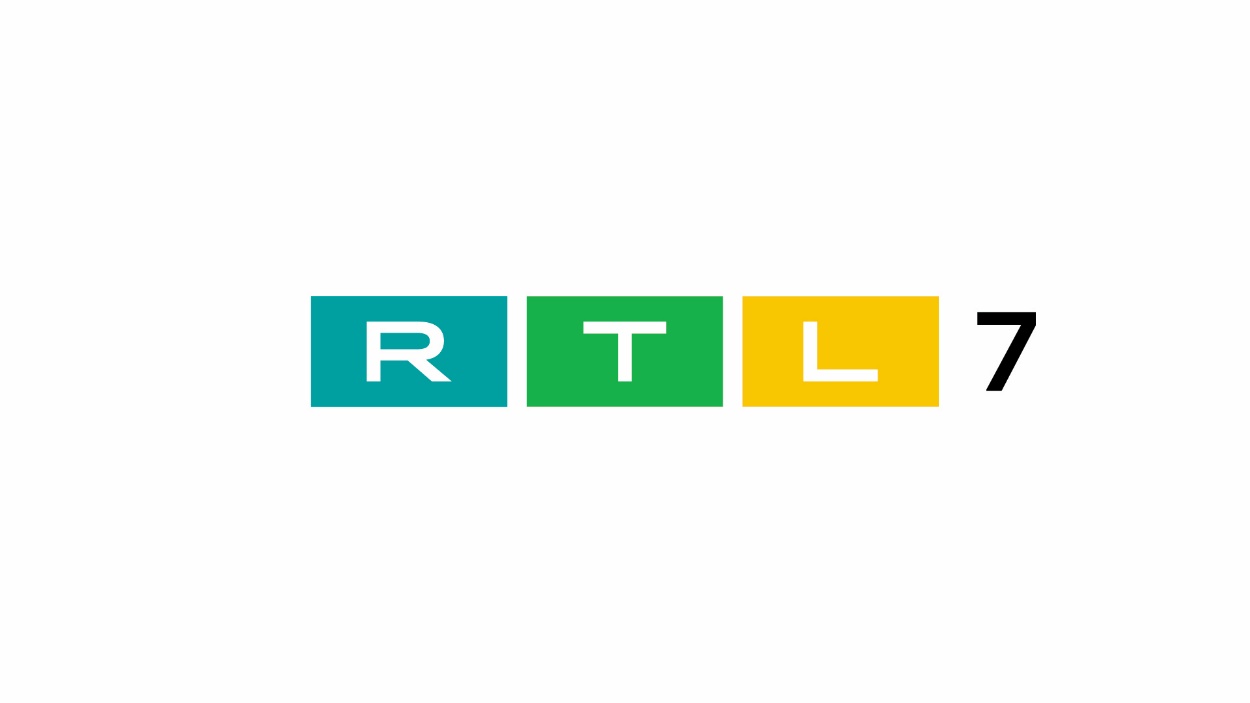 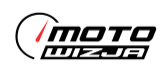 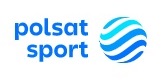 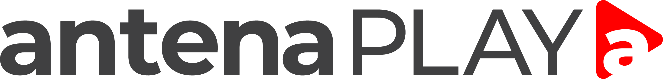 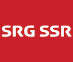 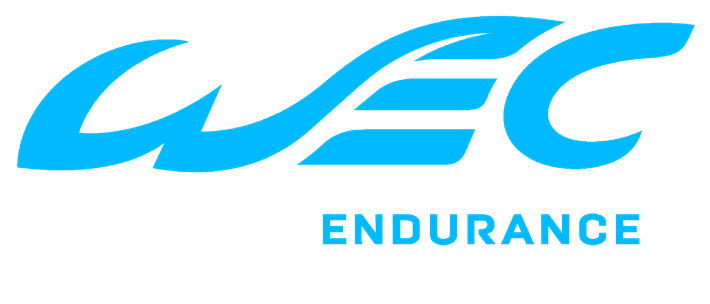 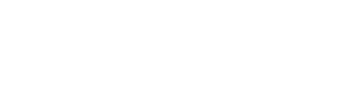 European Broadcasters – HL | News
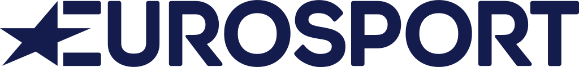 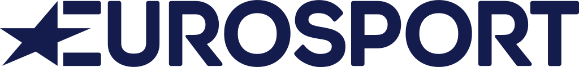 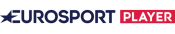 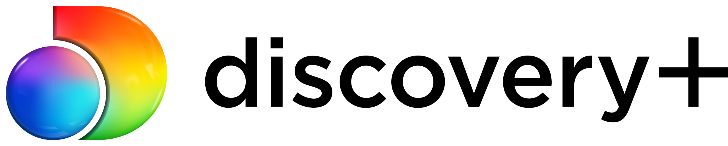 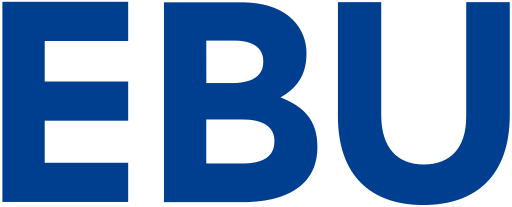 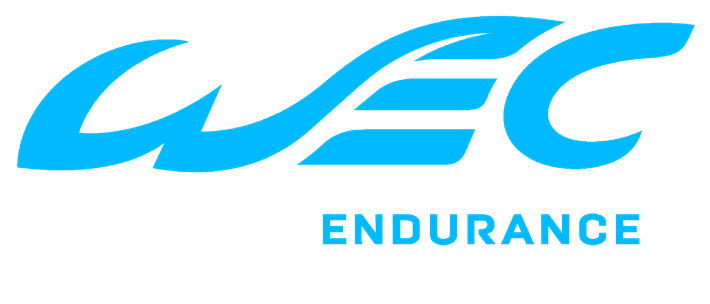 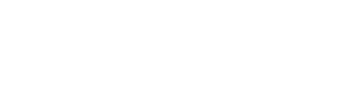 Americas Broadcasters – HL | News
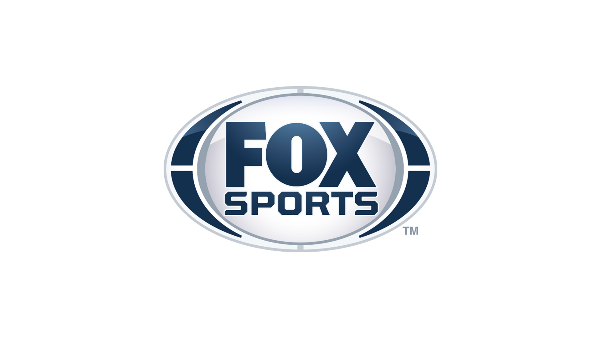 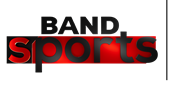 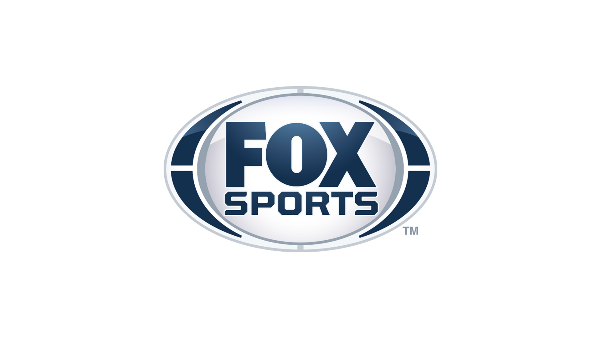 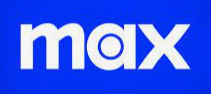 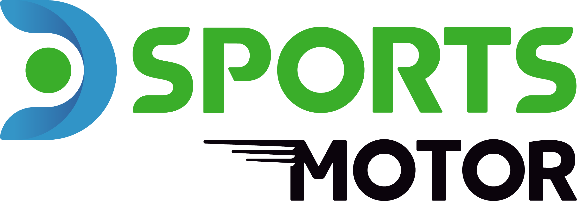 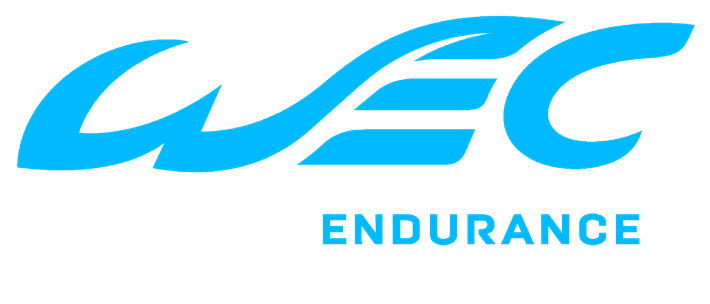 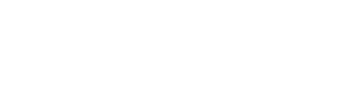 Asia-Pacific Broadcasters – HL | News
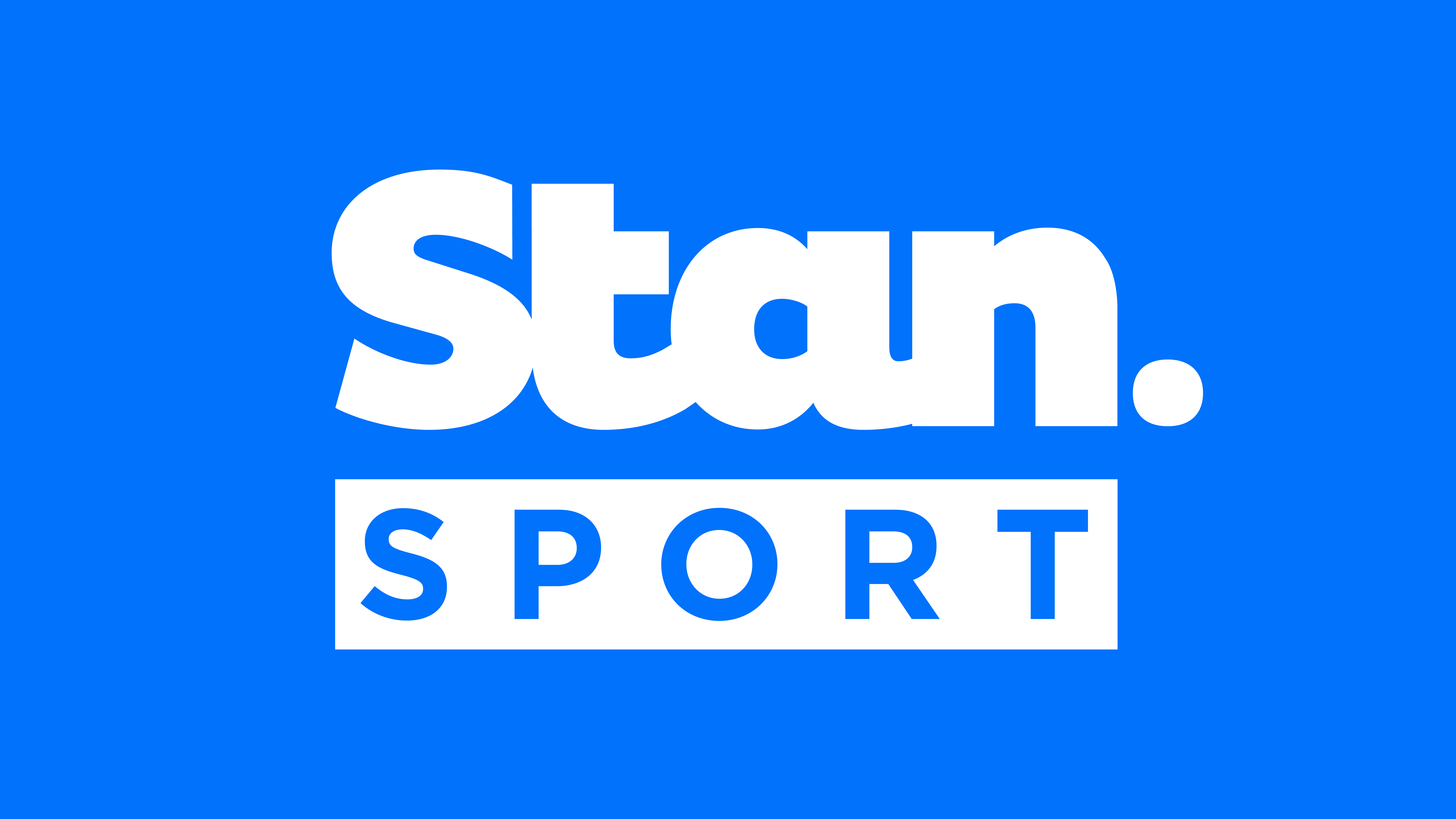 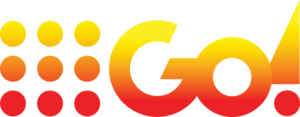 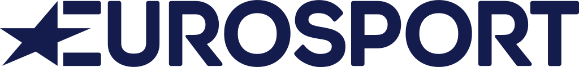 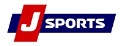 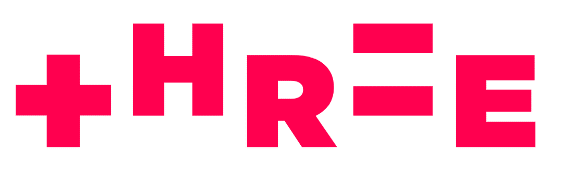 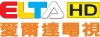 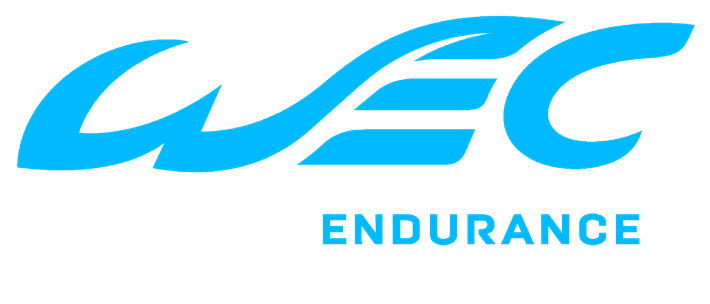 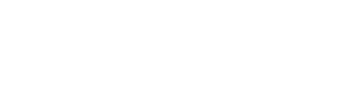 Asia-Pacific Broadcasters – HL | News
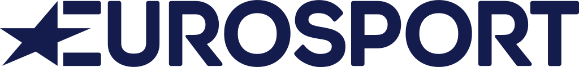 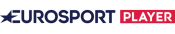 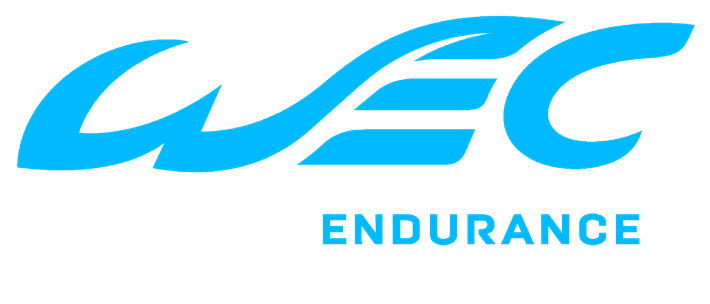 Pan-African, MENA and Other Broadcasters – HL | News
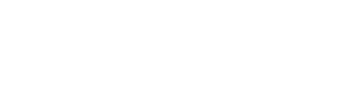 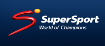 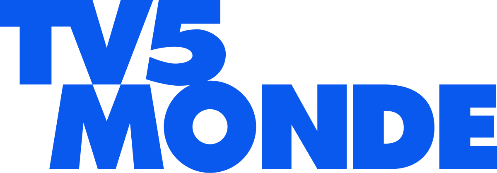 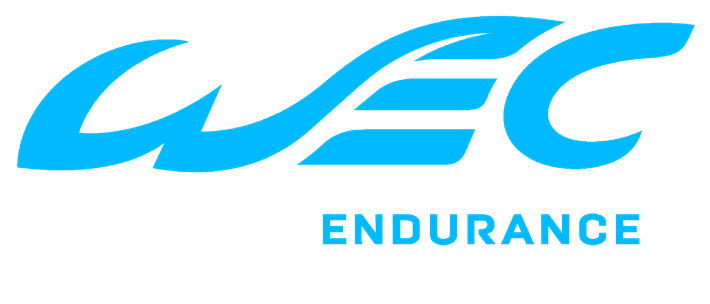 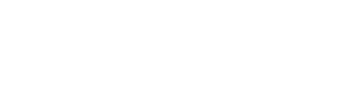 Radio Broadcasters & Other Media
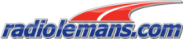 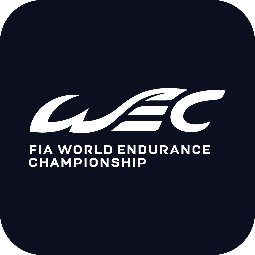 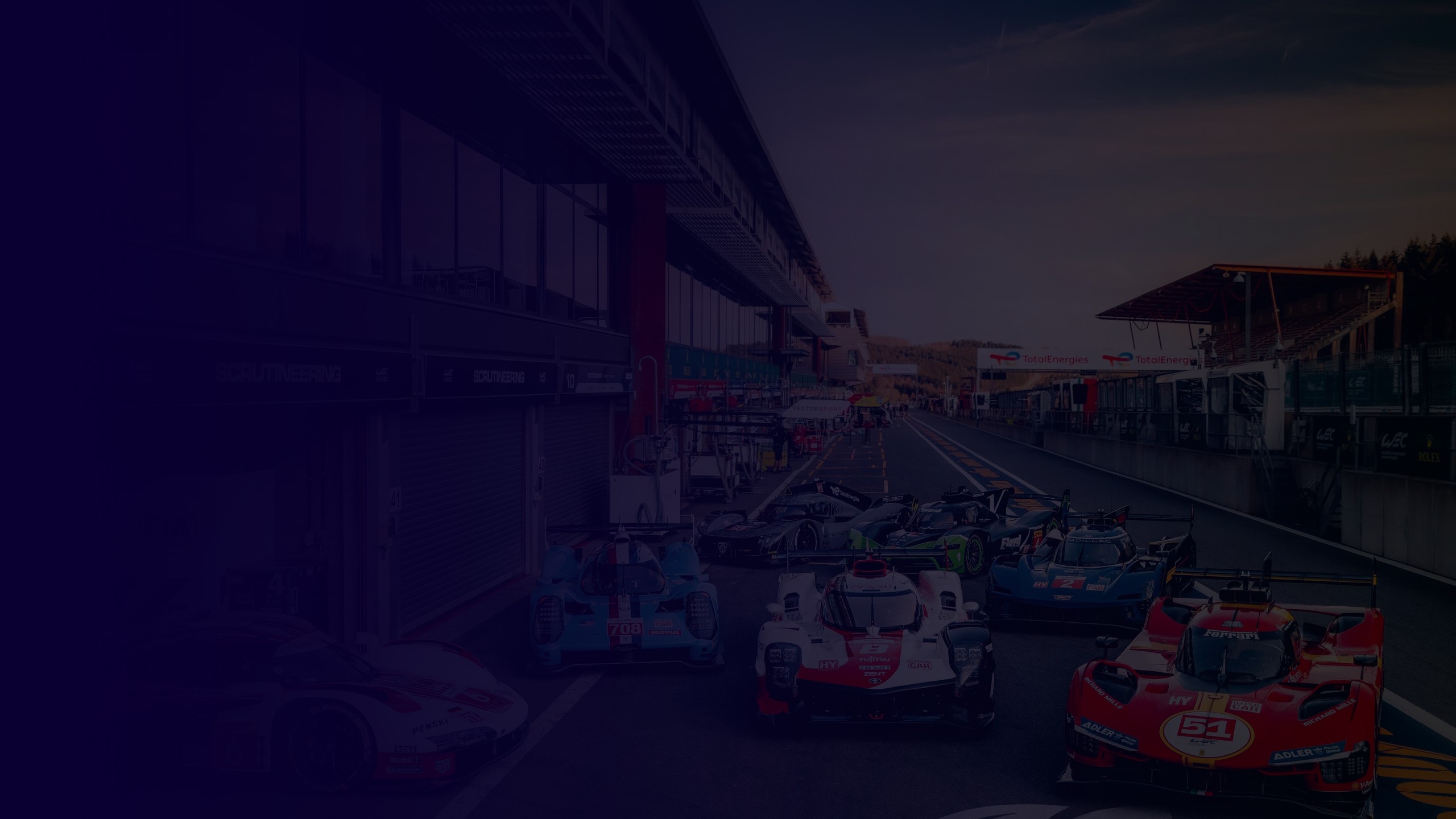 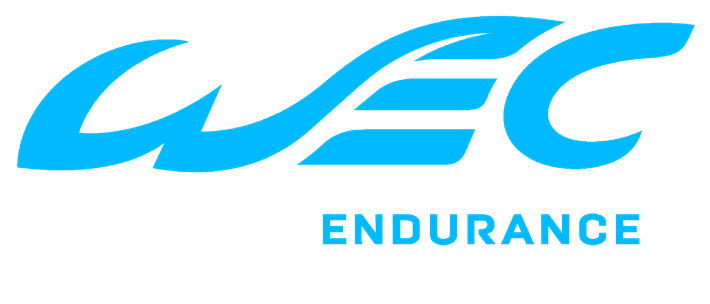 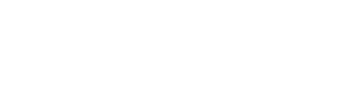 Radio Broadcasters & Other Media
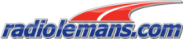 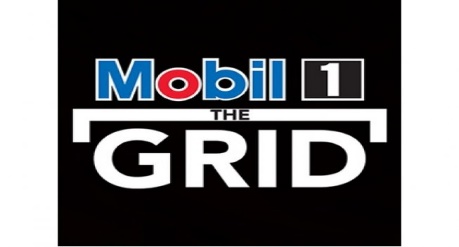